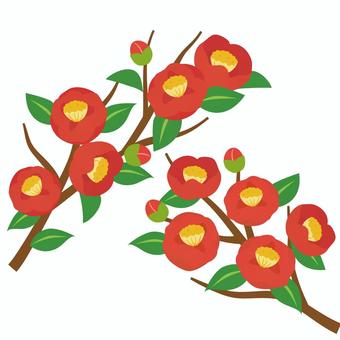 12月18日
忘年会でお汁粉
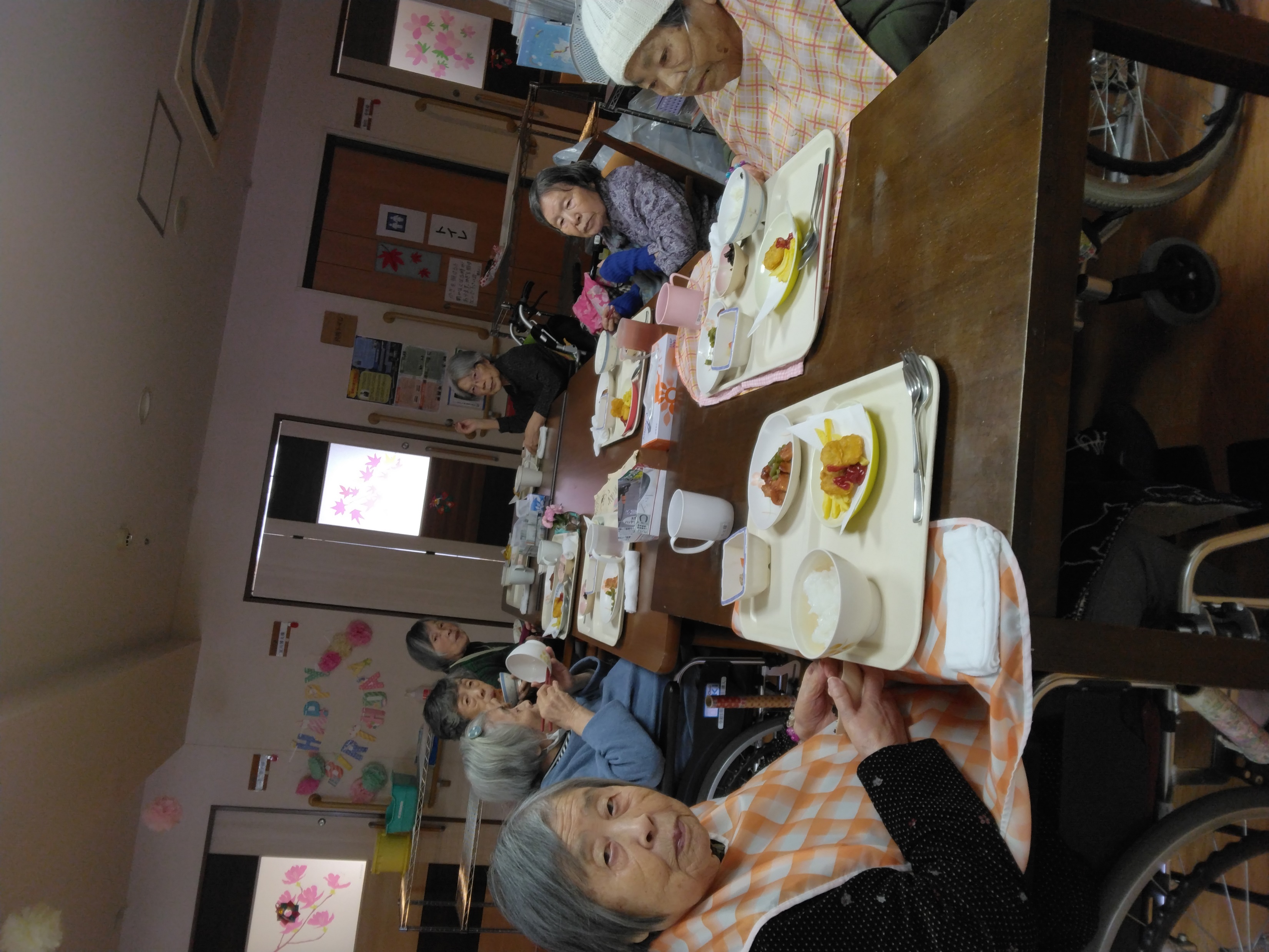 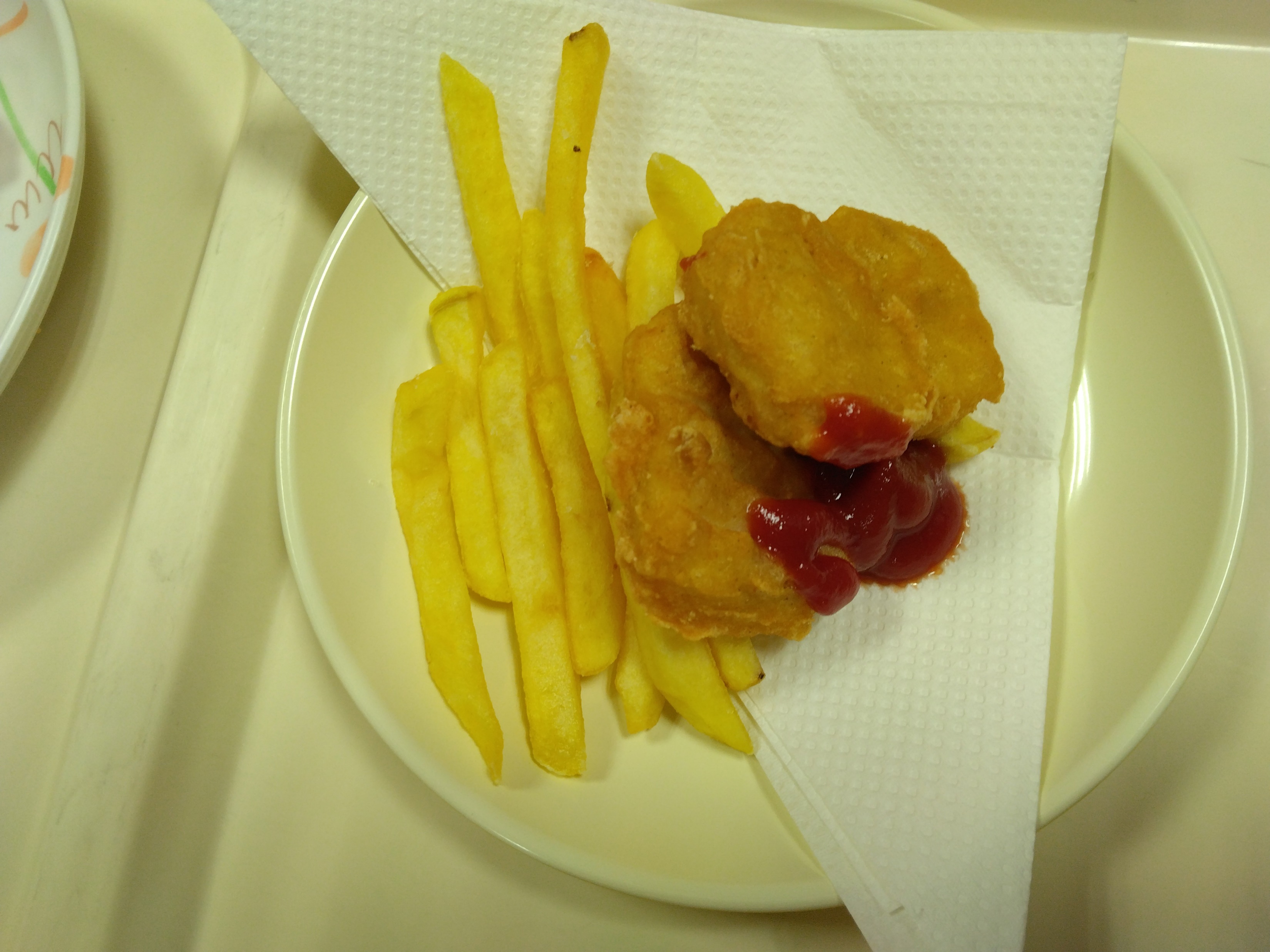 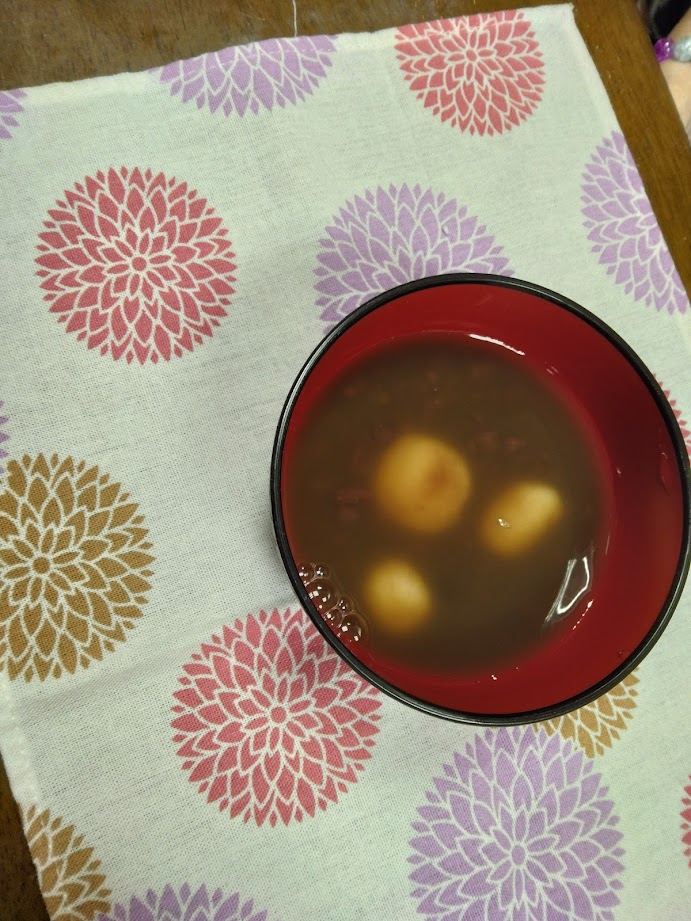 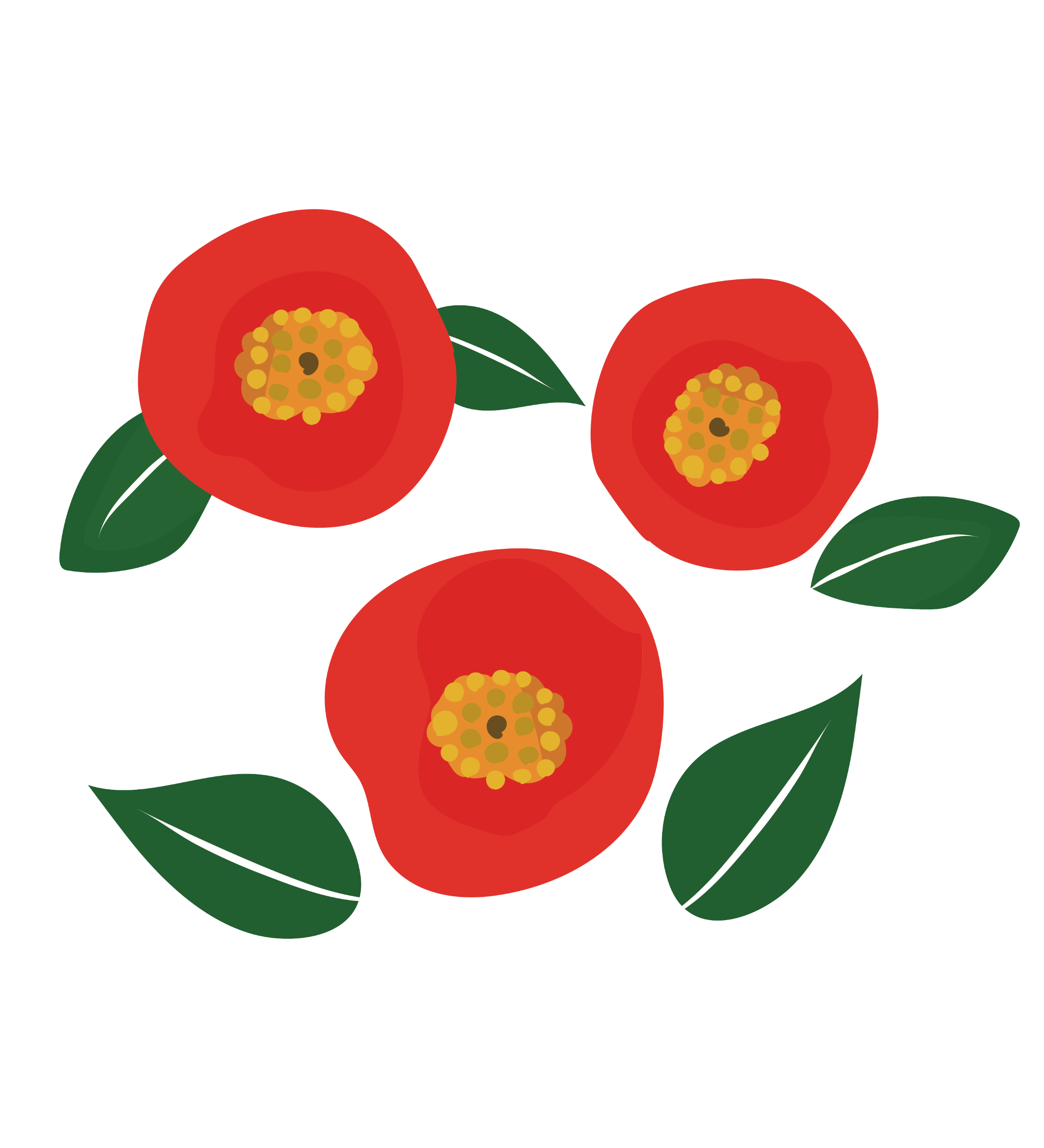 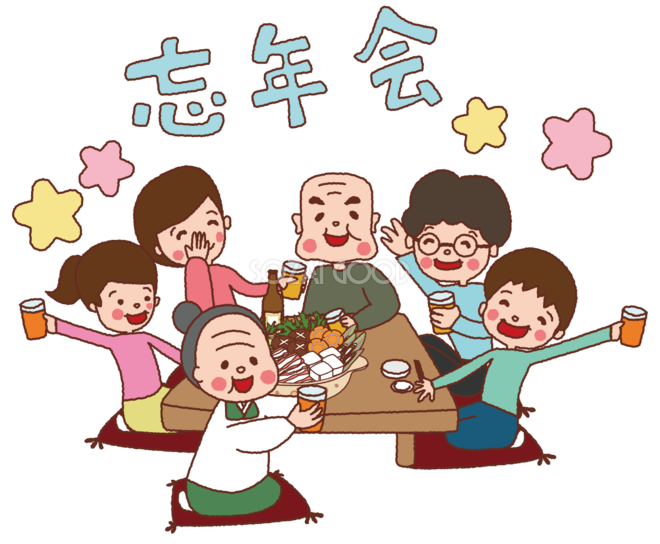 星・空ユニットで忘年会
手作りのお汁粉と揚げたてポテトに舌鼓！！